ШАХМАТНОЕ КОРОЛЕВСТВО
«Учимся играть в шахматы – игровые ситуации для дошкольников»
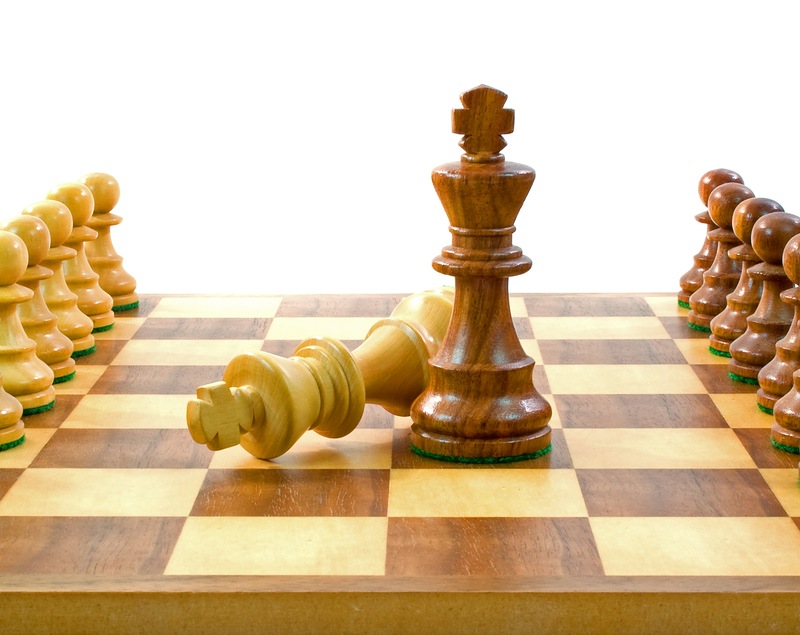 Подготовила:
Воспитатель   Голованова Н.А.
Шахматы- превосходная школа последовательного логического
мышления».  (Г.Клаус)
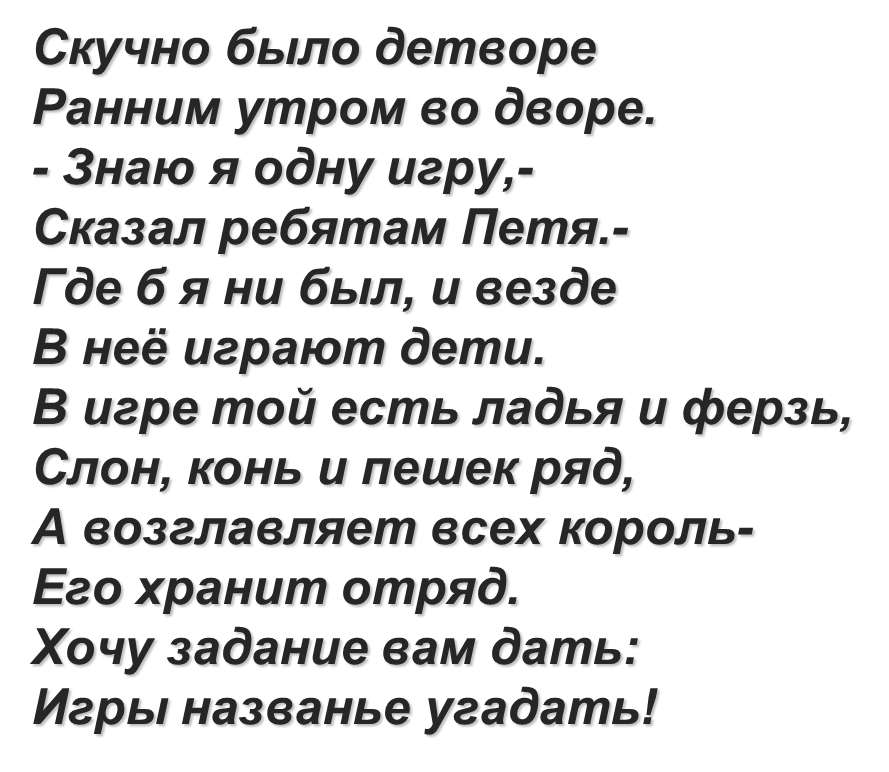 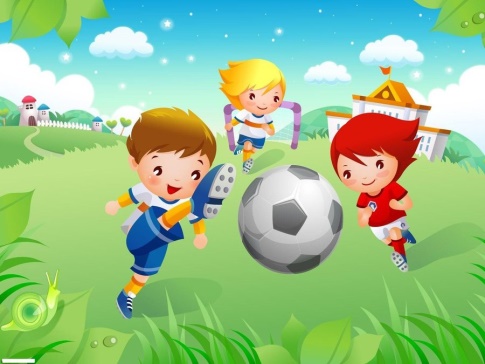 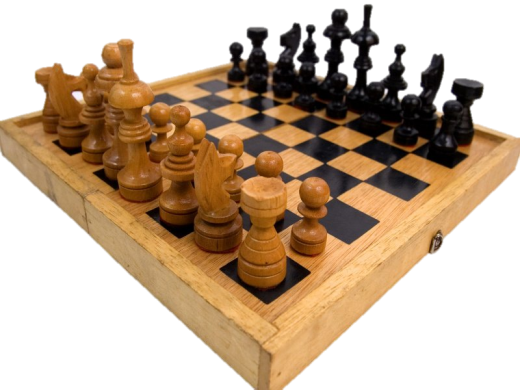 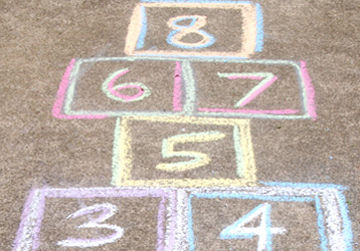 «Шахматы являются одной из форм всестороннего воспитания детей»
Основные формы работы на занятии: индивидуальные, групповые и коллективные.
Структура занятия включает в себя изучение теории шахмат через использование дидактических сказок и игровых ситуаций.
Для закрепления знаний обучающихся используются дидактические задания и позиции для игровой практики.
Для проверки усвоения знаний, умений и навыков в конце каждого раздела программы предусмотрены тесты и упражнения для закрепления знаний.
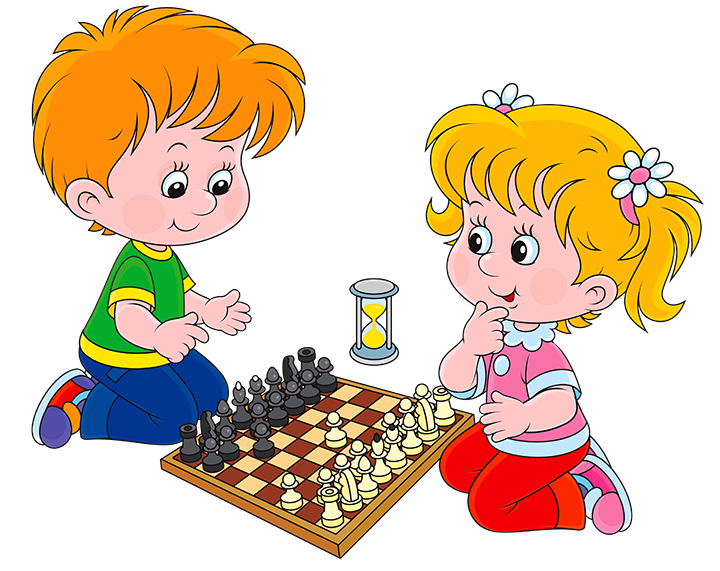 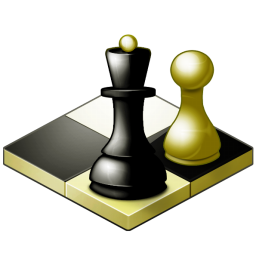 ИГРА В ШАХМАТЫ РЕШАЕТ ЗАДАЧИ
1)Расширяет кругозор, учит думать, запоминать, сравнивать, обобщать. Развивает изобретательность и логическое мышление.
2)Вырабатывает целеустремленность, выдержку, волю, усидчивость, внимательность и собранность. Ребенок, обучающийся этой игре, привыкает самостоятельно думать, принимать решения, бороться до конца, не унывать при неудачах.
3)Помогает гиперактивному малышу стать спокойнее, уравновешеннее, учит непоседу длительно сосредотачиваться на одном виде деятельности.
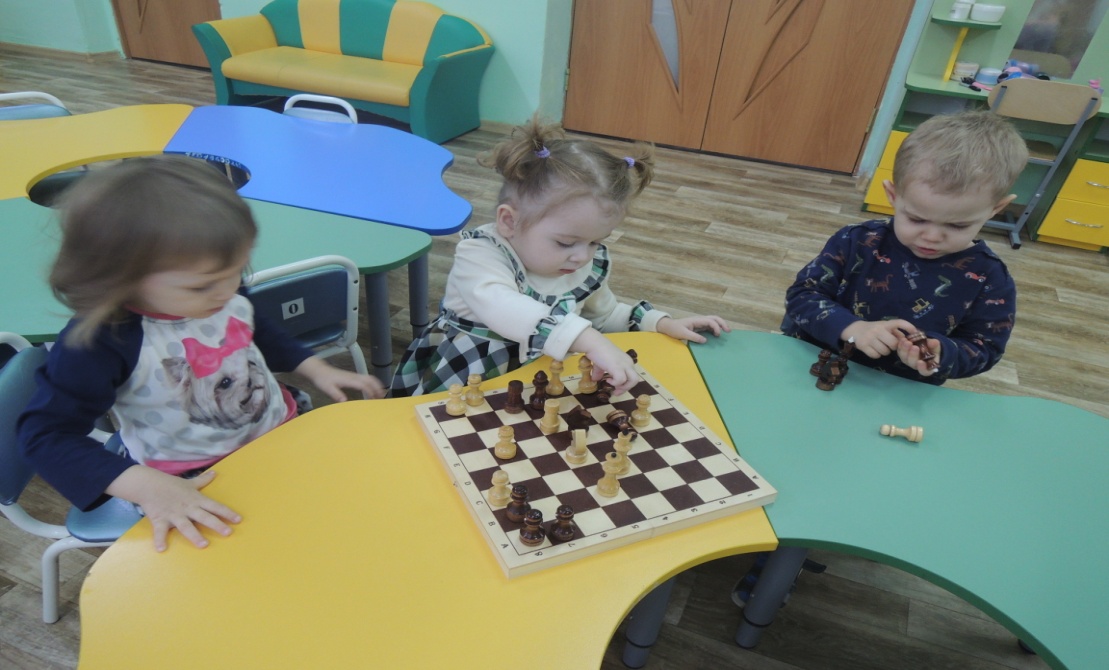 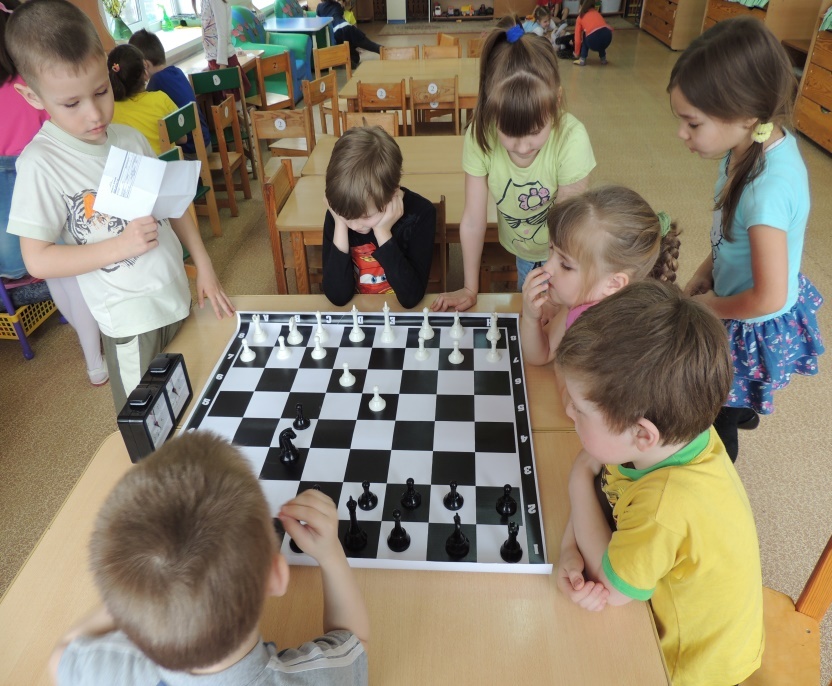 Фигуры и пешки
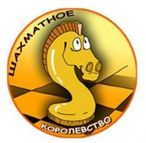 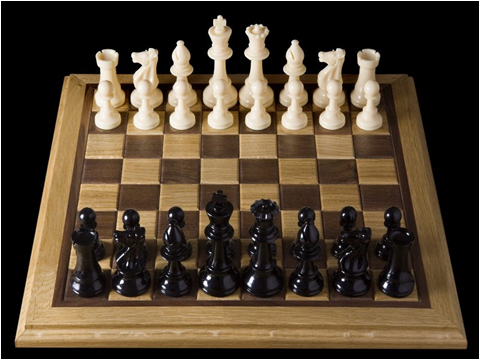 В этой стране -
Король с королевой живут без корон
Ладья без весел, без хобота слон,
Конь без копыт, седла и уздечки
А рядовые - не человечки.
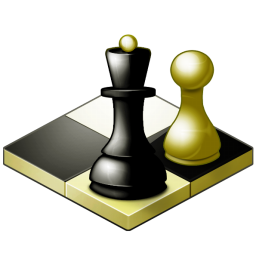 Парад шахматных фигур
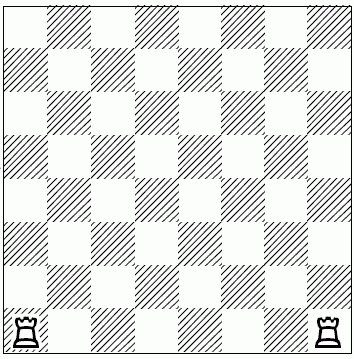 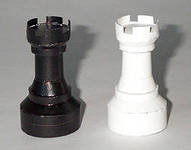 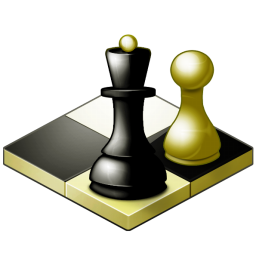 Я смотрю на первый ряд,
По краям ладьи стоят.
Парад шахматных фигур
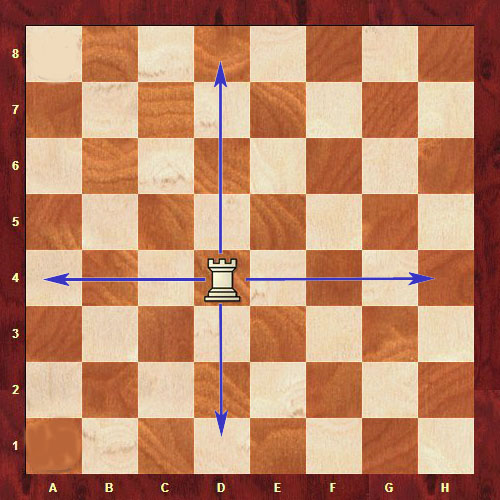 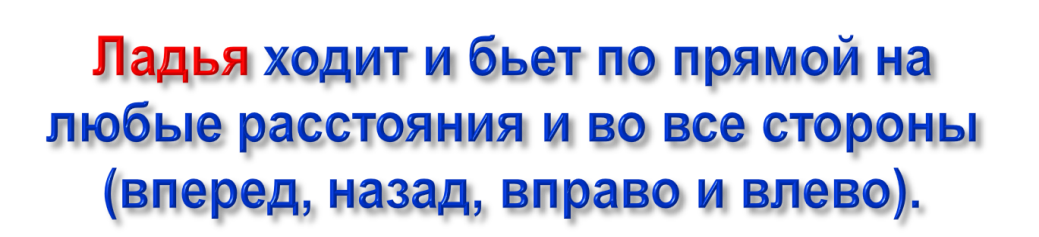 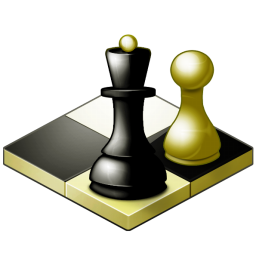 .
Парад шахматных фигур
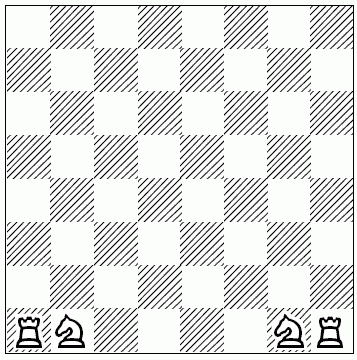 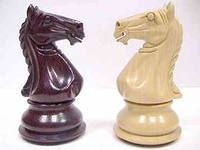 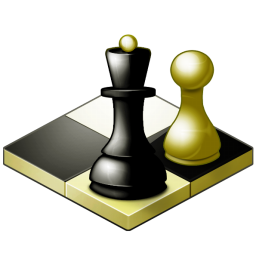 Рядом вижу я коней,
Нет фигуры их хитрей..
Парад шахматных фигур
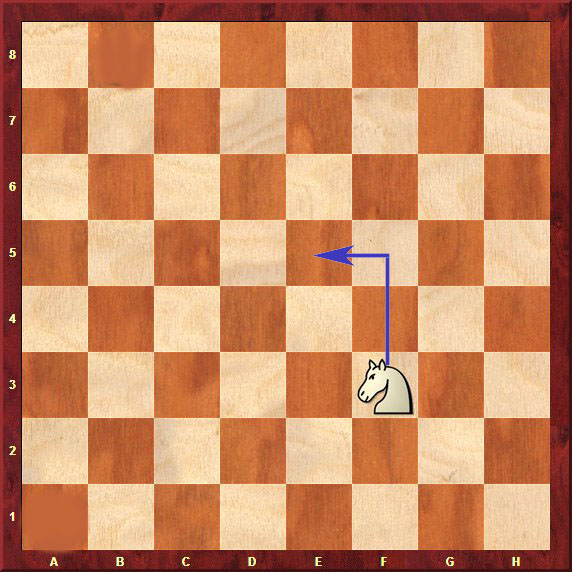 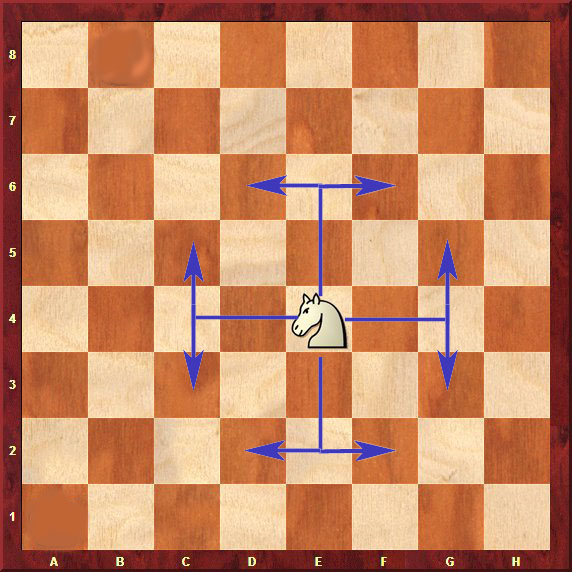 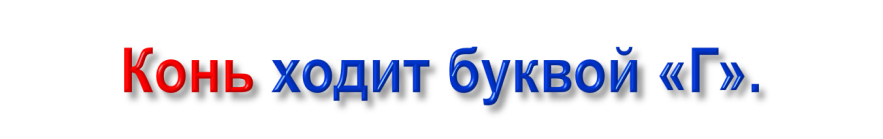 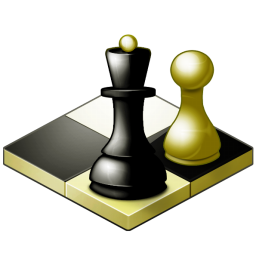 Продвигается на два поля вперед или назад, затем на одно поле влево или вправо.
Парад шахматных фигур
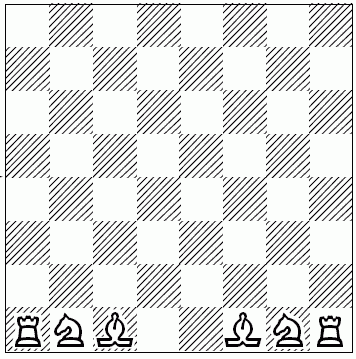 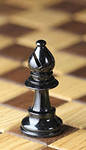 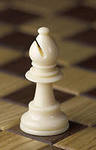 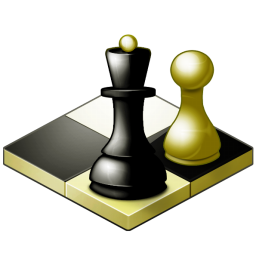 Меж коней заключены
Наши славные слоны.
.
Парад шахматных фигур
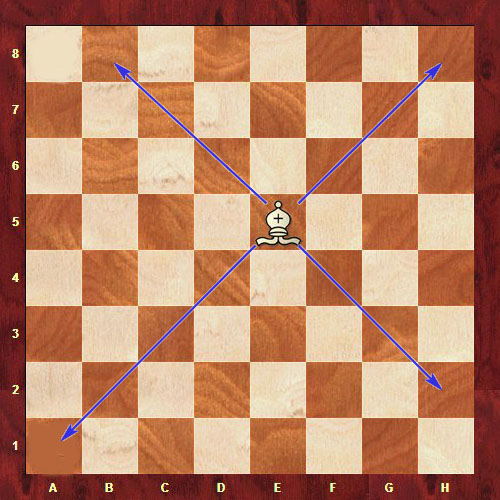 Слон может передвигаться на любое количество полей по диагонали. Существуют белопольные и чернопольные слоны, которые передвигаются только по белым или только по черным полям.
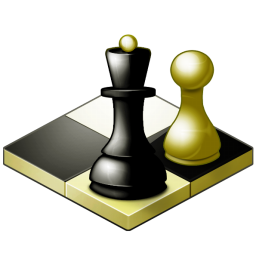 .
Парад шахматных фигур
И ещё два поля есть,
А на них король и ферзь.
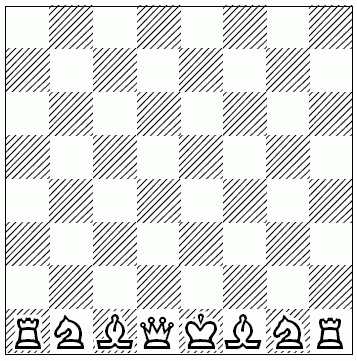 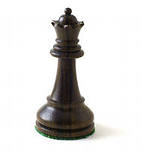 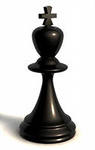 Запомните: белый ферзь всегда стоит на белом поле, а черный ферзь на черном поле.
Шахматисты говорят так: «Ферзь любит свой цвет».
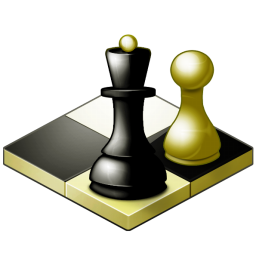 Парад шахматных фигур
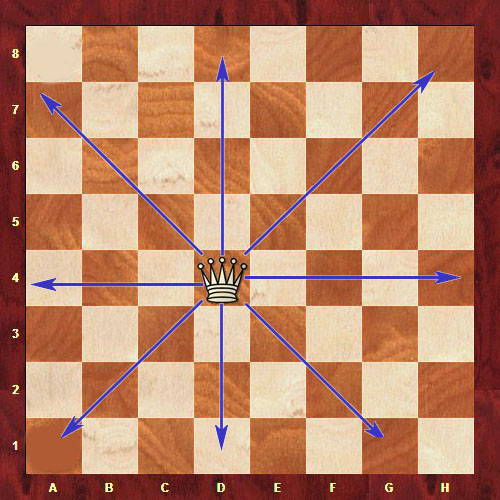 Ферзь – это советник короля и самая сильная фигура шахматного войска. Передвигается на любое количество полей в любом направлении.
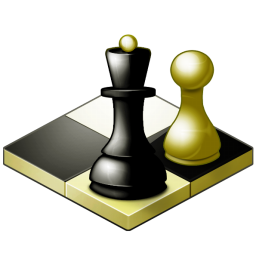 .
Парад шахматных фигур
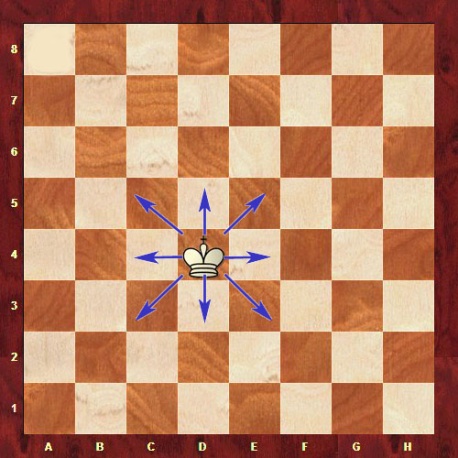 Король – самая главная фигура в королевстве.
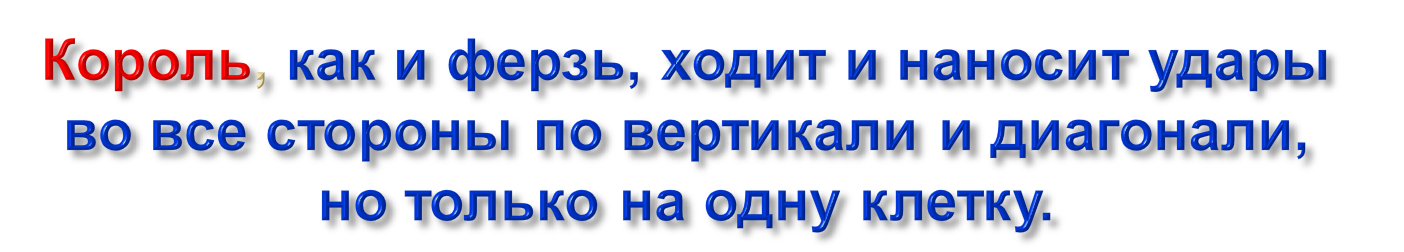 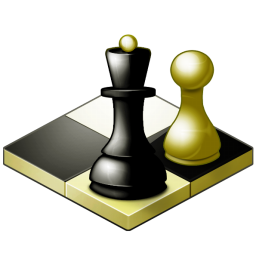 Парад шахматных фигур
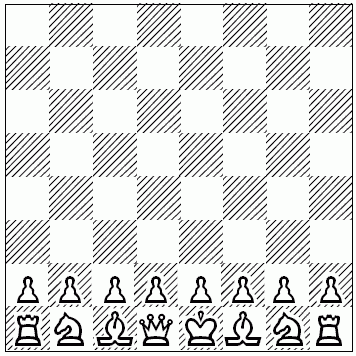 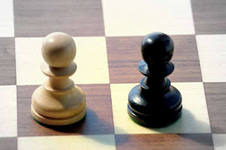 А теперь без спешки
Идут на место пешки.
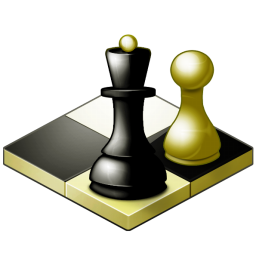 Парад шахматных фигур
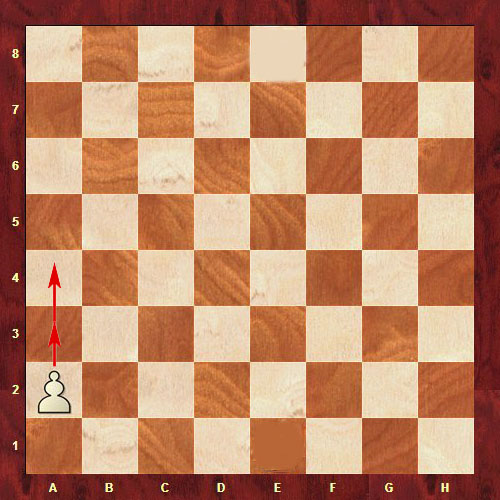 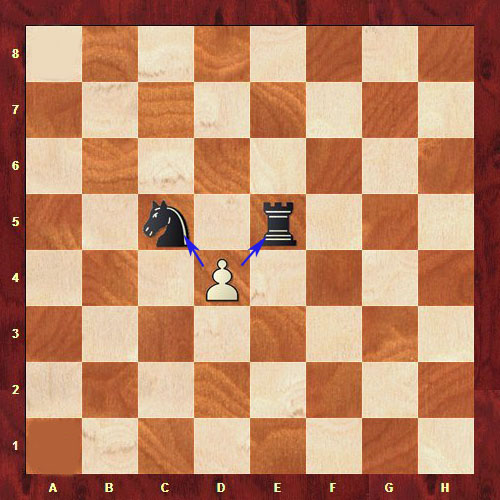 Пешка может за один ход продвинуться на одно поле прямо вперед, а при первом ходе на два поля.
Пешка «бьет» чужую фигуру вперед по диагонали.
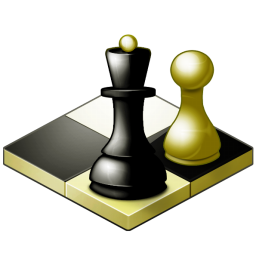 Добравшуюся до противоположного края доски пешку можно обменять на любую пленную фигуру, даже – ферзя. Любая пешечка может превратиться в ферзя.
Парад шахматных фигур
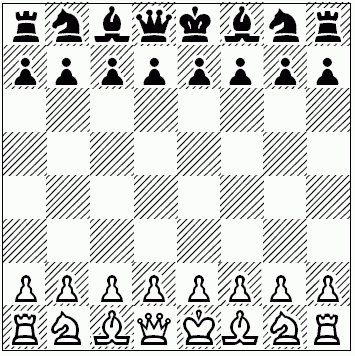 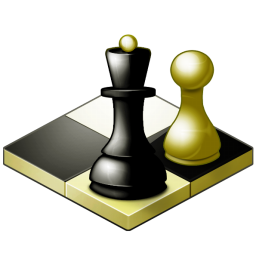 Именно из этого положения начинается любая настоящая шахматная партия
Игра «Кто быстрее соберет фигуры для сражения»
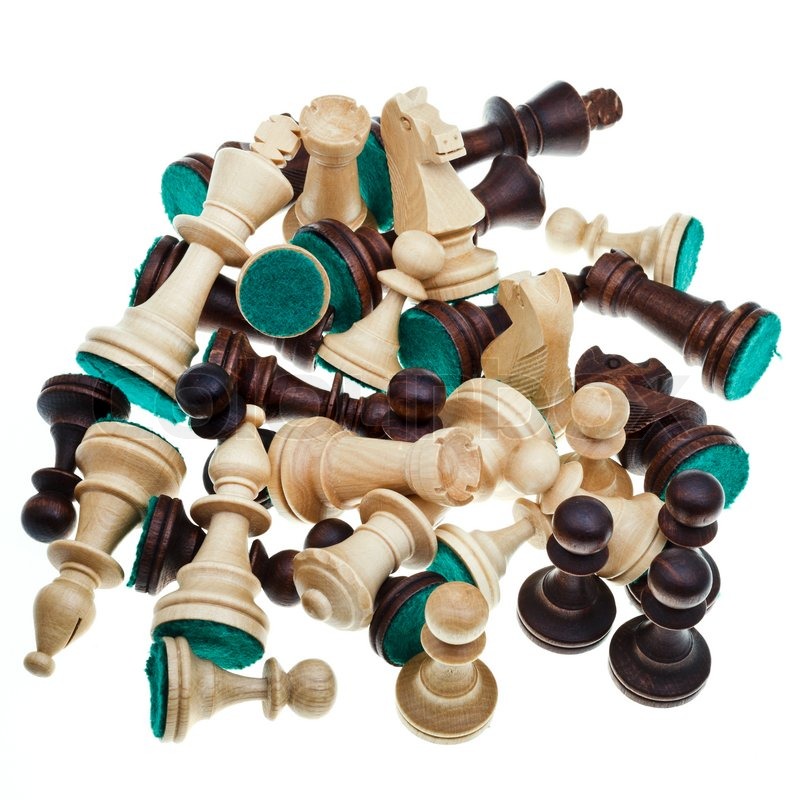 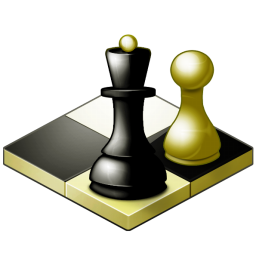 _______________________
Физкультминутка
- А сейчас мы с вами превратимся в пешек:
Ну- ка, пешки, поиграем.
Головой мы повращаем
Вправо – влево, а потом       (вращение головой)
3- 4, приседаем,
Наши ножки разомнём.               (приседания)
1,2,3 – на месте шаг.
Встали пешки дружно в ряд.
Мы размялись от души,
На места мы вновь спешим.  (садятся на стулья)
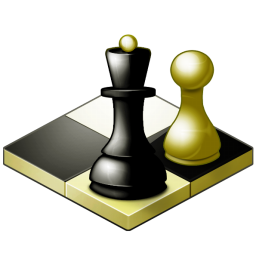 Игра «Волшебный мешочек»
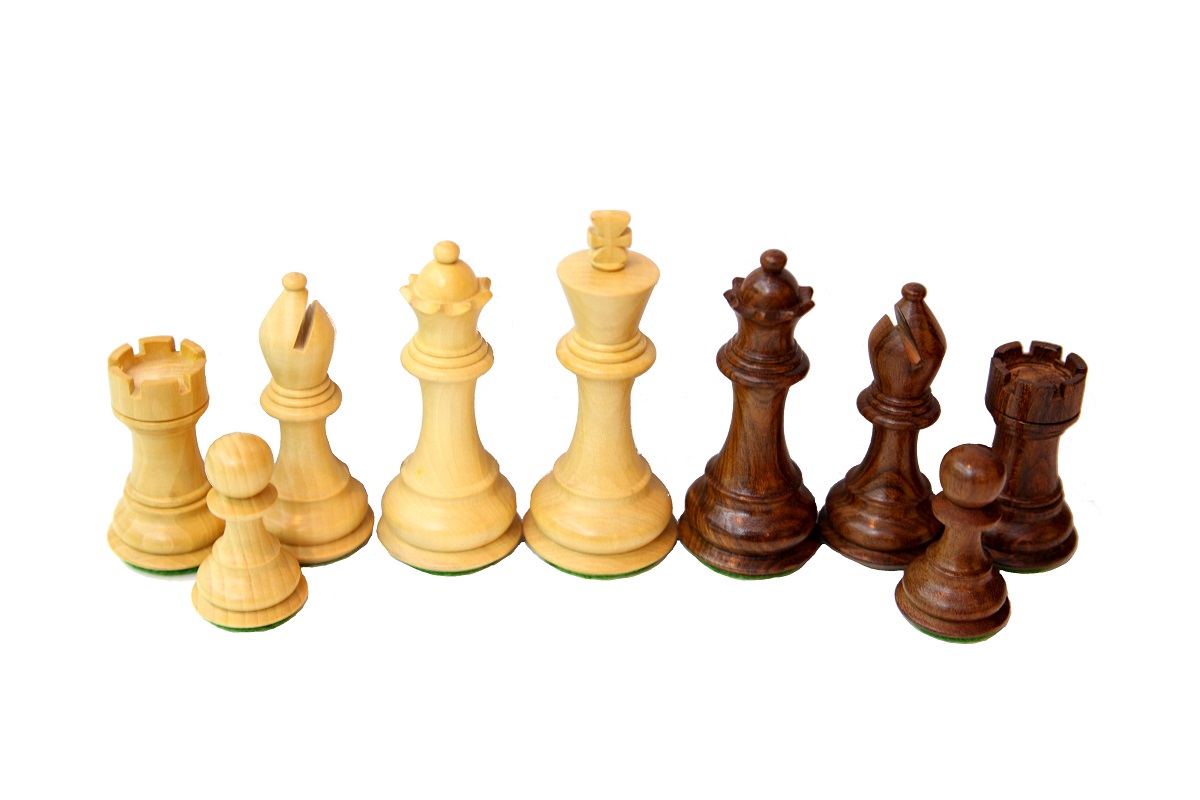 .
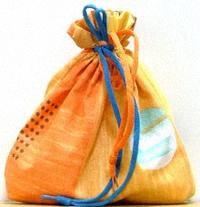 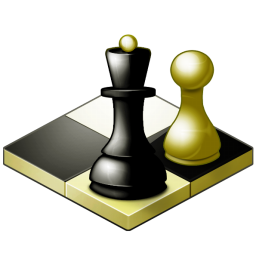 Игра «Чьи следы?»
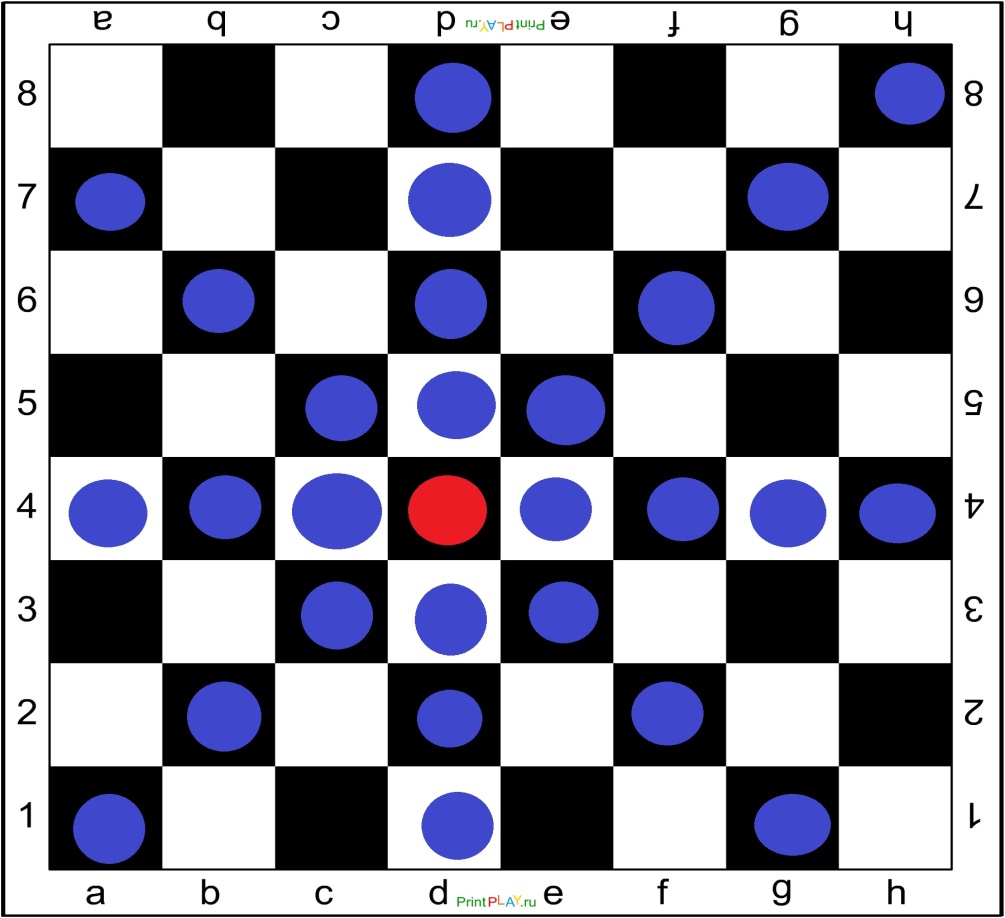 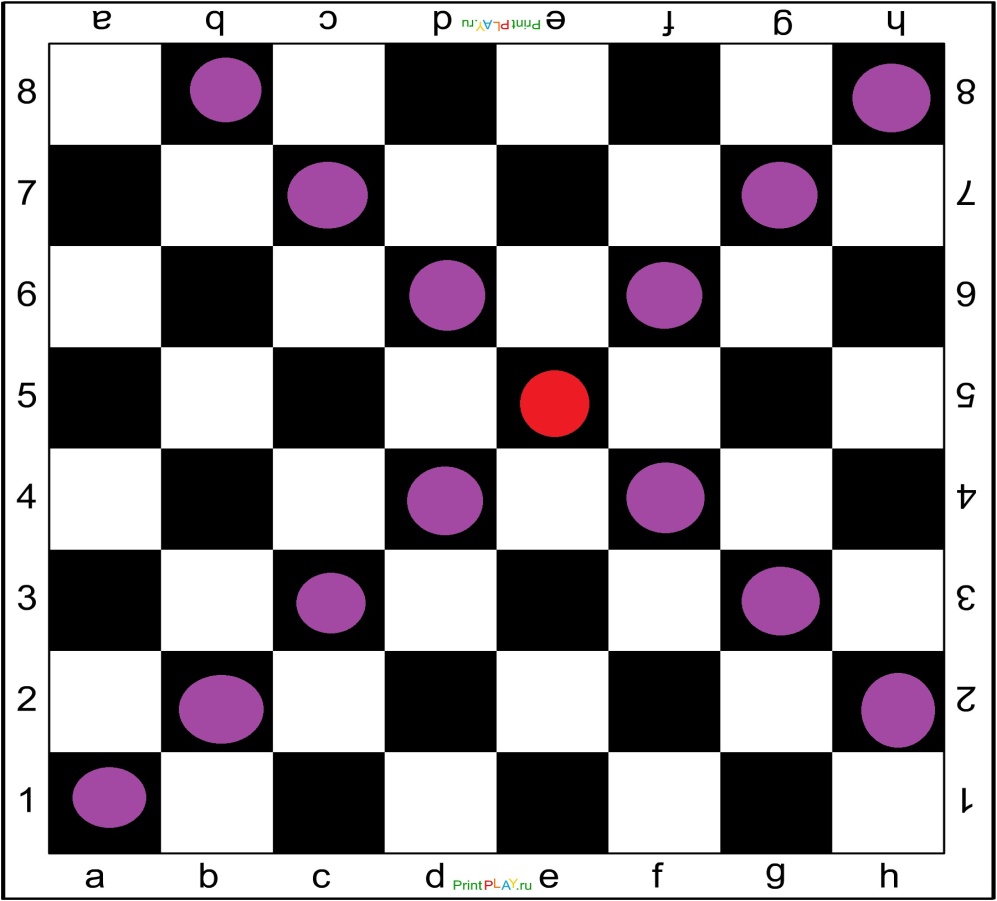 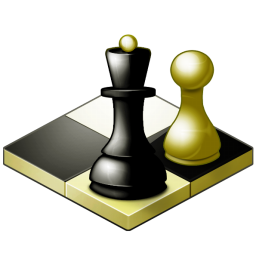 Игра «Чьи следы?»
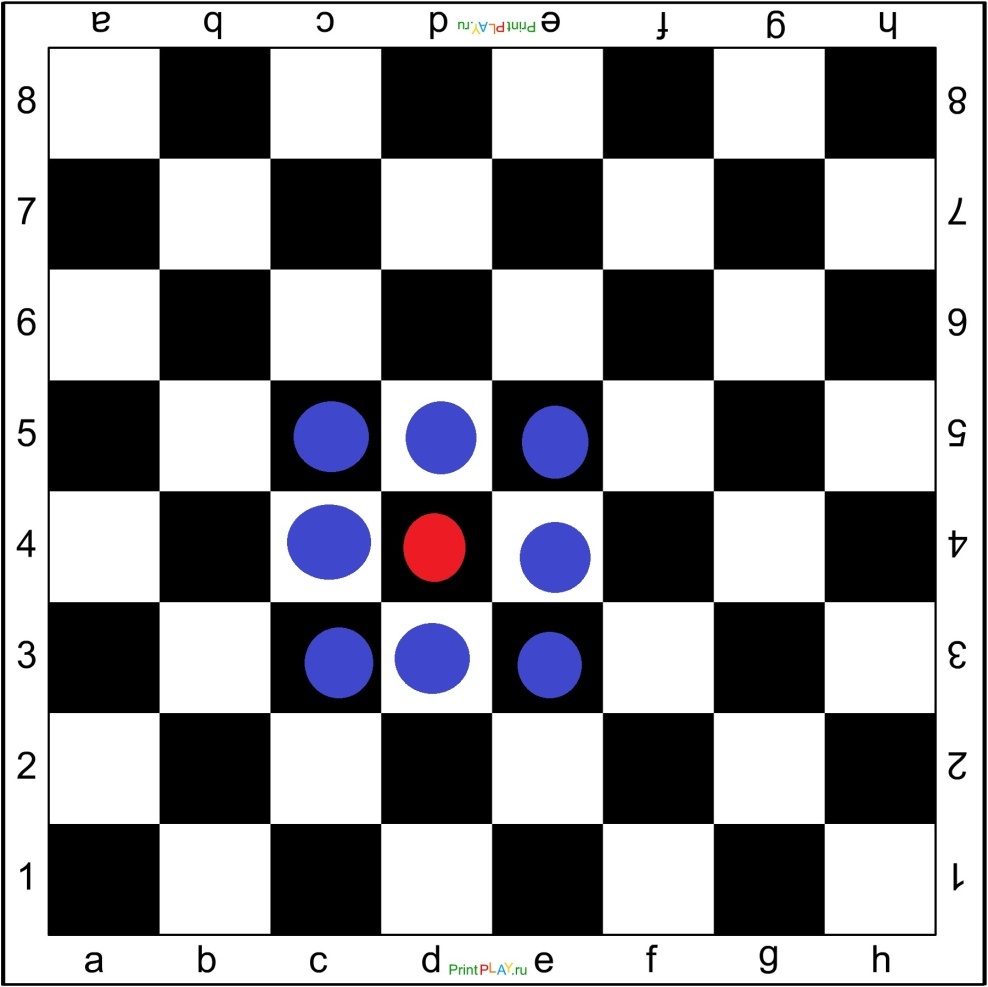 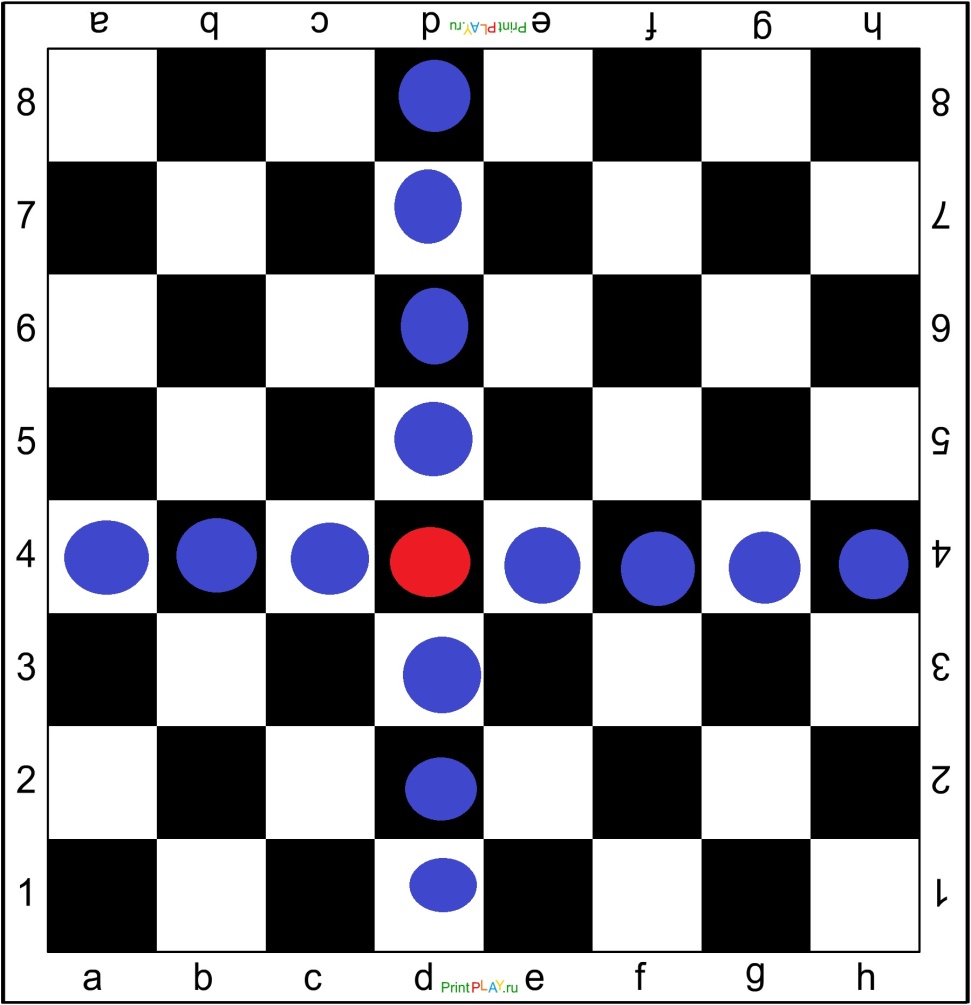 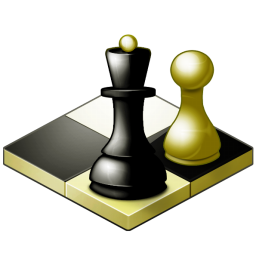 Игра «Найди пару»
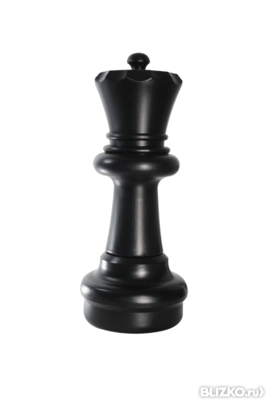 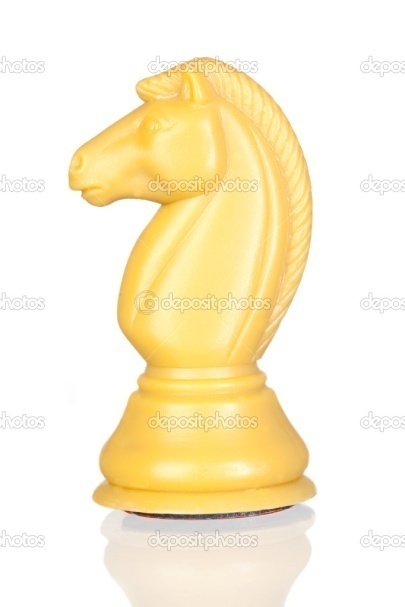 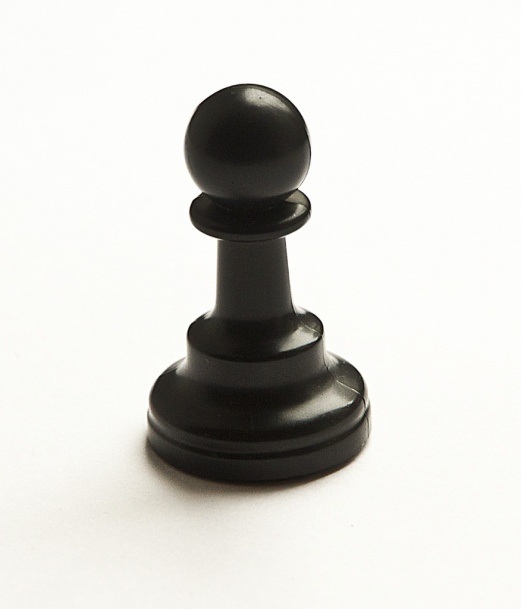 На черно-белом  крылечке сидели:
Король, Королева, Два офицера,
У них— два Коня,  по углам— две Ладьи,
И строй солдат,  что стоит впереди.
 Пару скорее свою ты найди!
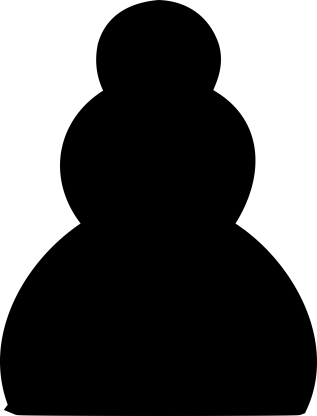 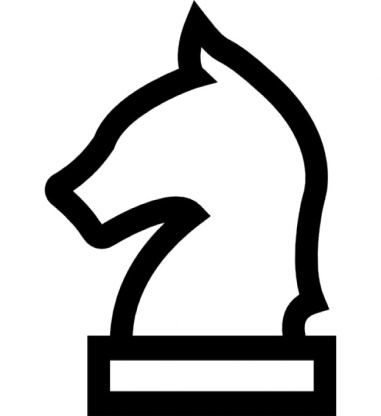 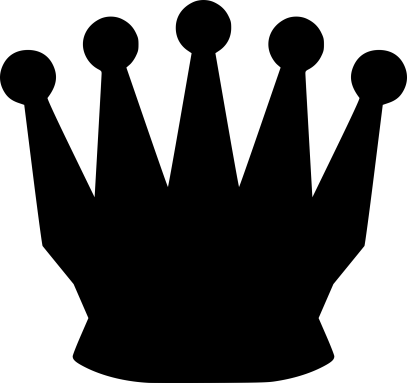 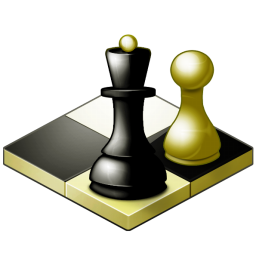 Игра «Приведение»
В праздник Хэллоуин шахматный Слон облачился в привидение, чтобы испугать своих знакомых: Профессора, Алису, Юру, Правдиша и Вруниша.
Правила: 1. Слон не может наступать на елки и перепрыгивать через них. 
2. Слон не может стать на клетки, где его может сбить Ладья.
 3. Чтобы испугать героя, Слон должен наступить на клетку с его изображением.
Укажи, какое наименьшее количество ходов Слону нужно сделать, чтобы испугать всех персонажей, до которых он может «дотянуться».
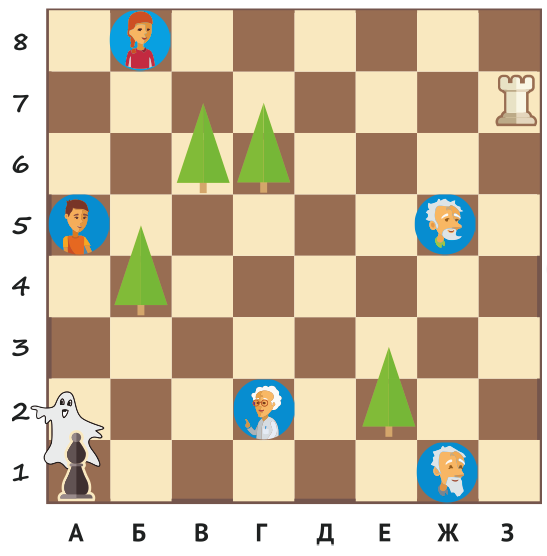 Шахматы – это не только игра, доставляющая детям много радости, удовольствия, но и действенное, эффективное средство их умственного развития.
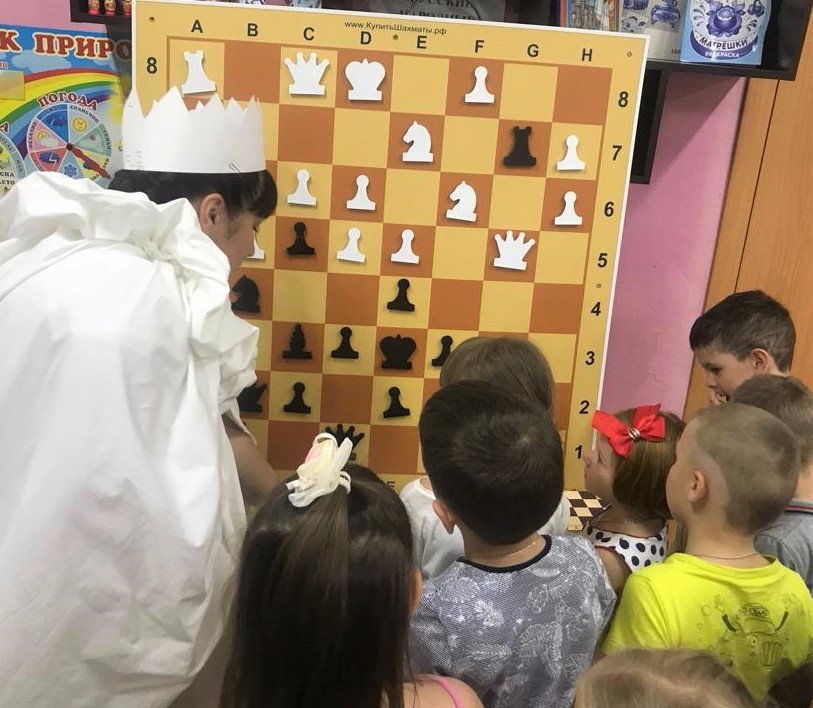 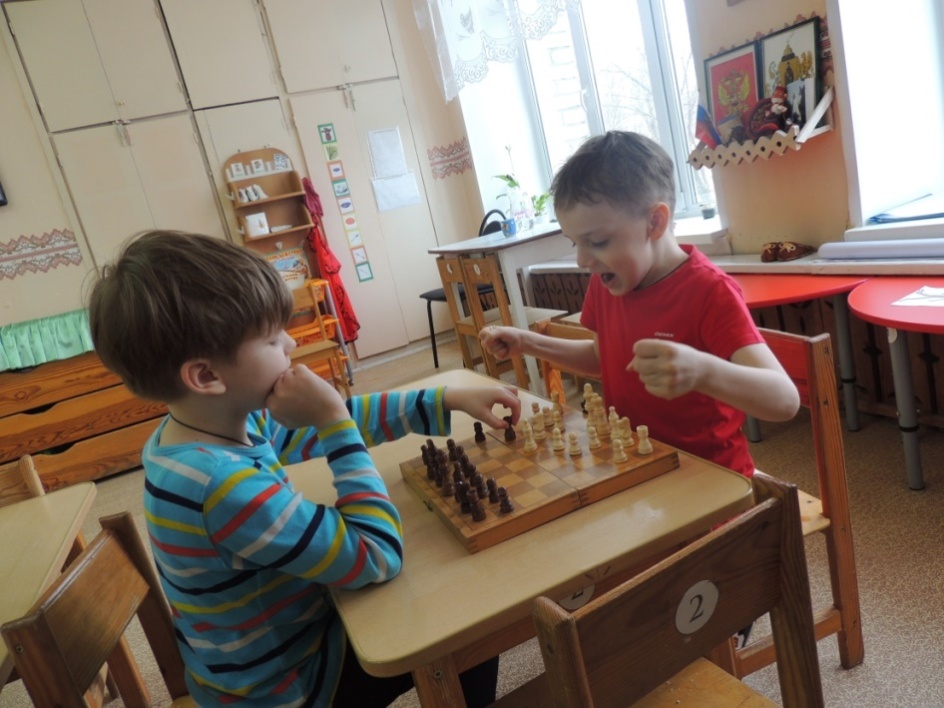 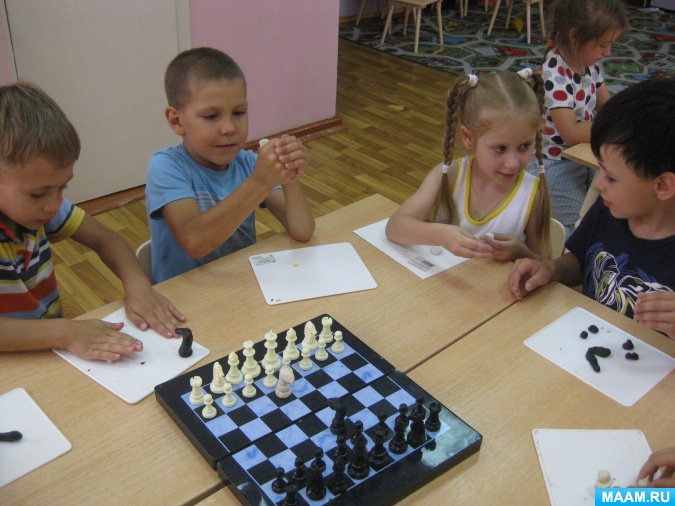 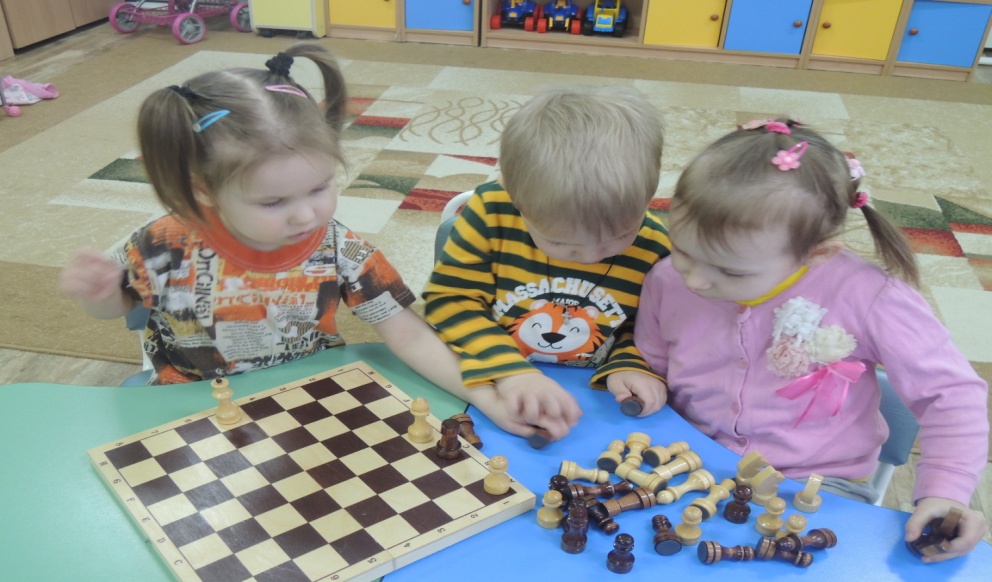 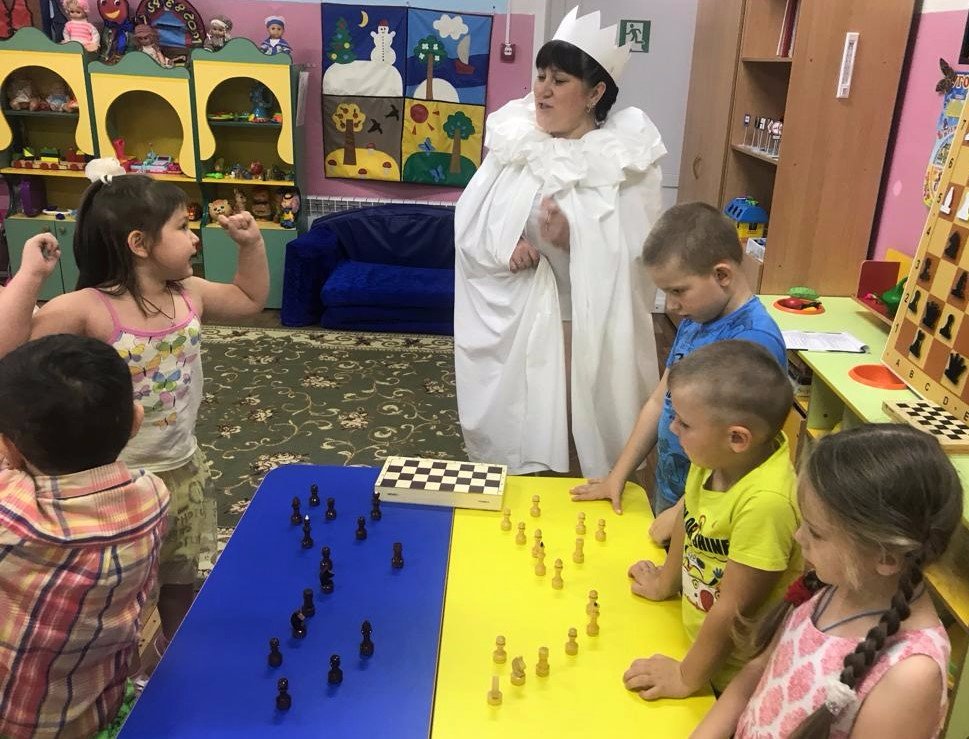 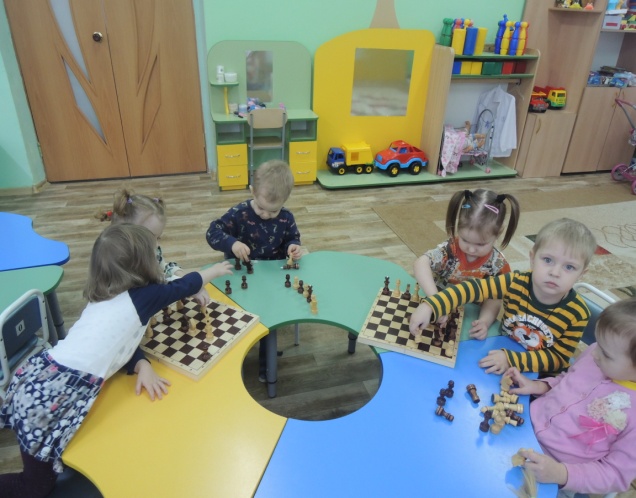 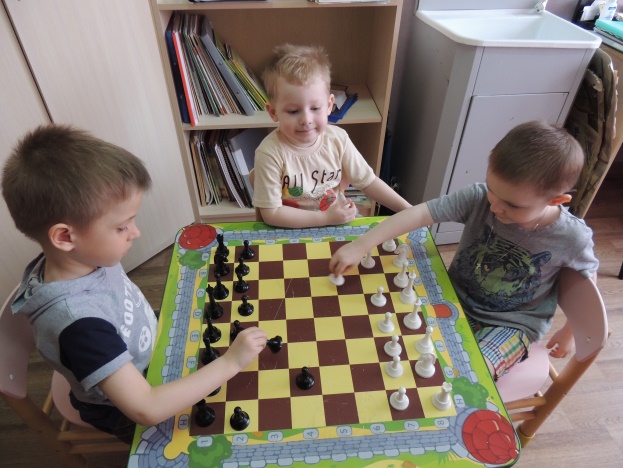 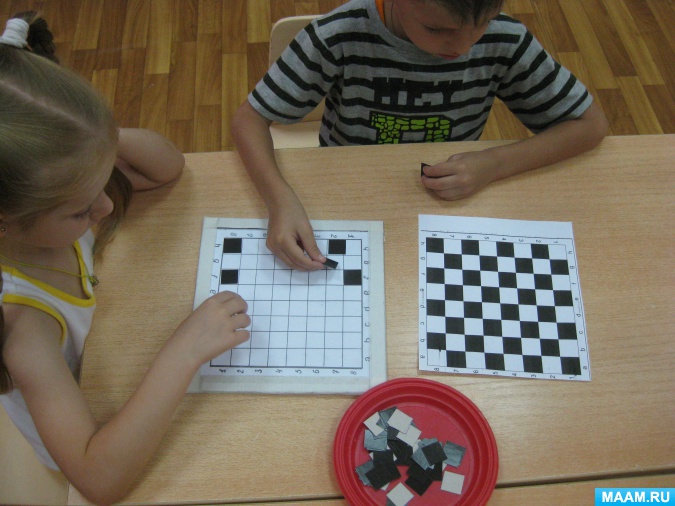 Шахматная шкатулка
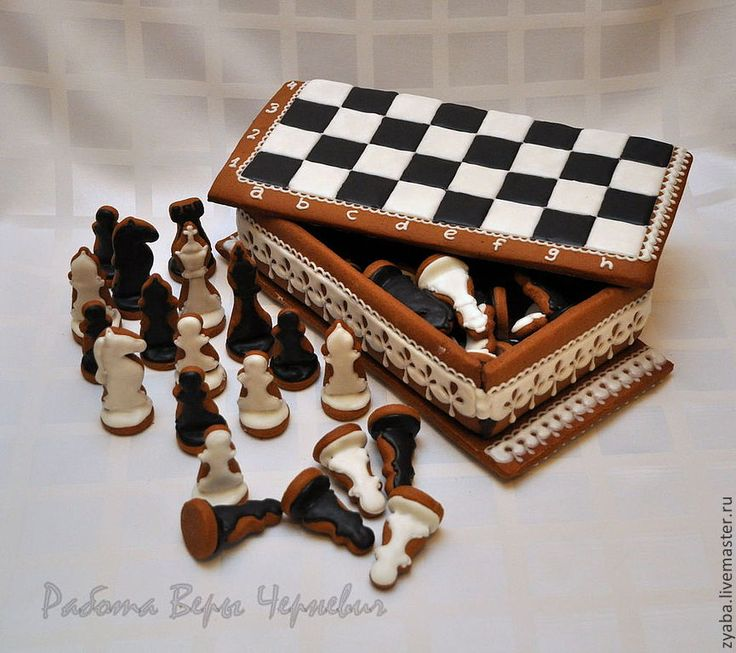 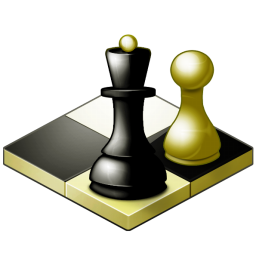 Спасибо за внимание
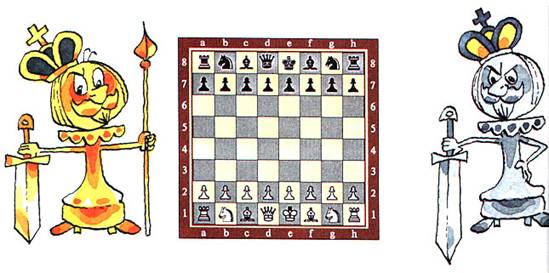